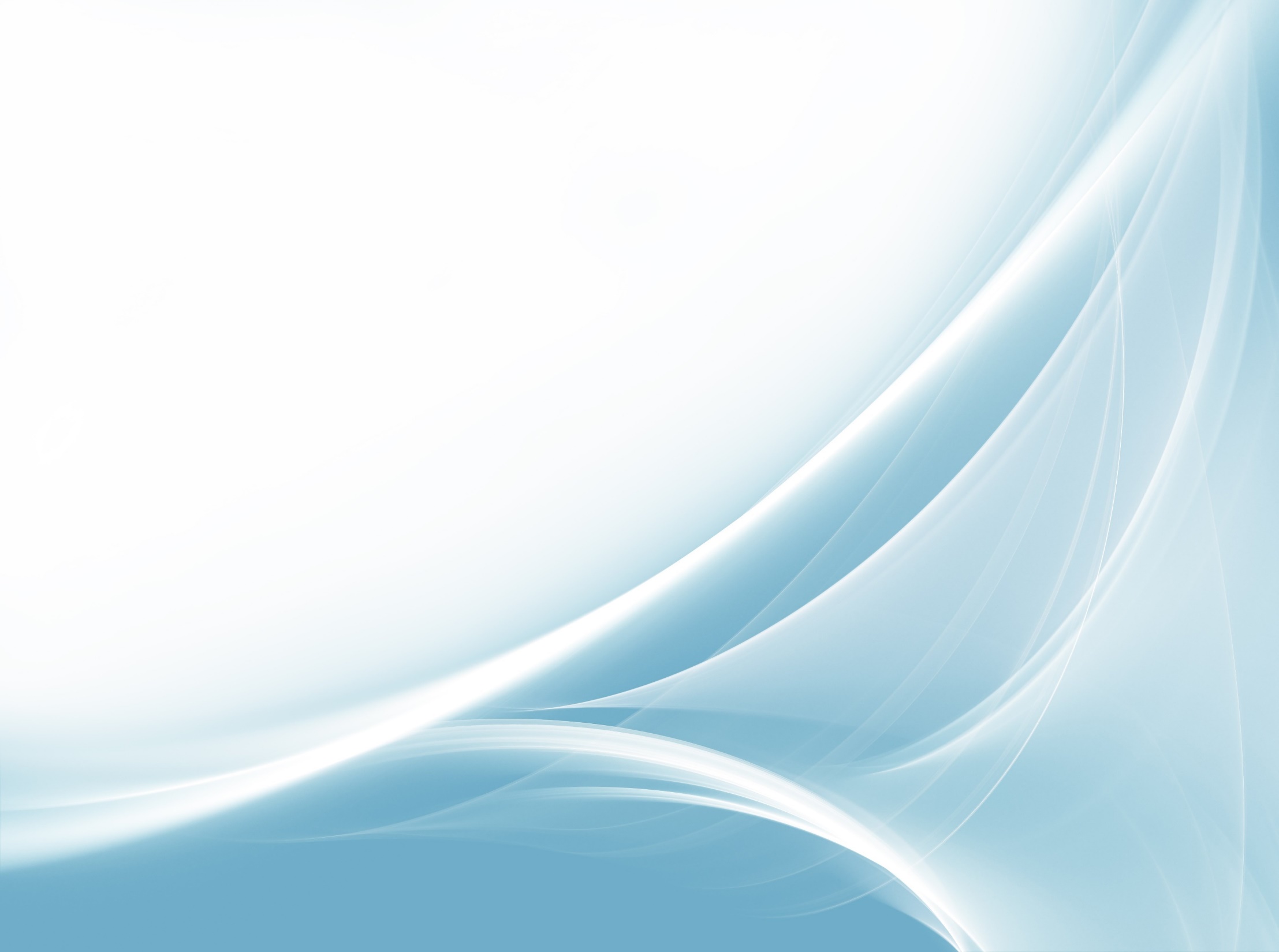 Семинар: «Федеральная образовательная программа дошкольного образования – условие реализации ФГОС ДО»
Тема: «Нормативная база перехода на ФОП ДО. 
Ключевые изменения в ФГОС ДО. 
Порядок действий в переходный период»
г. Невинномысск
Приказ Министерства просвещения Российской Федерации от 25.11.2022 N 1028 "Об утверждении федеральной образовательной программы дошкольного образования" зарегистрирован Министерством юстиции Российской Федерации 28.12.2022 N 71847
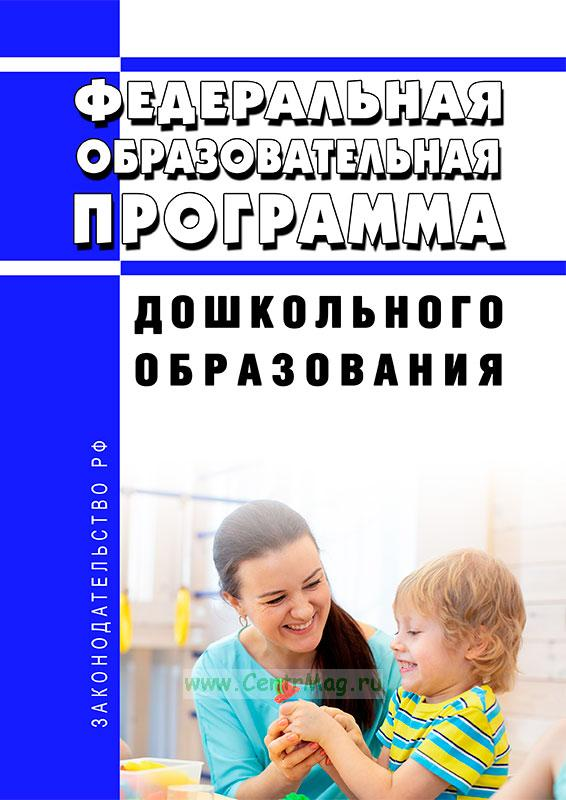 Специфика ФОП ДО
Обучение и воспитание ребенка дошкольного возраста как гражданина Российской Федерации.
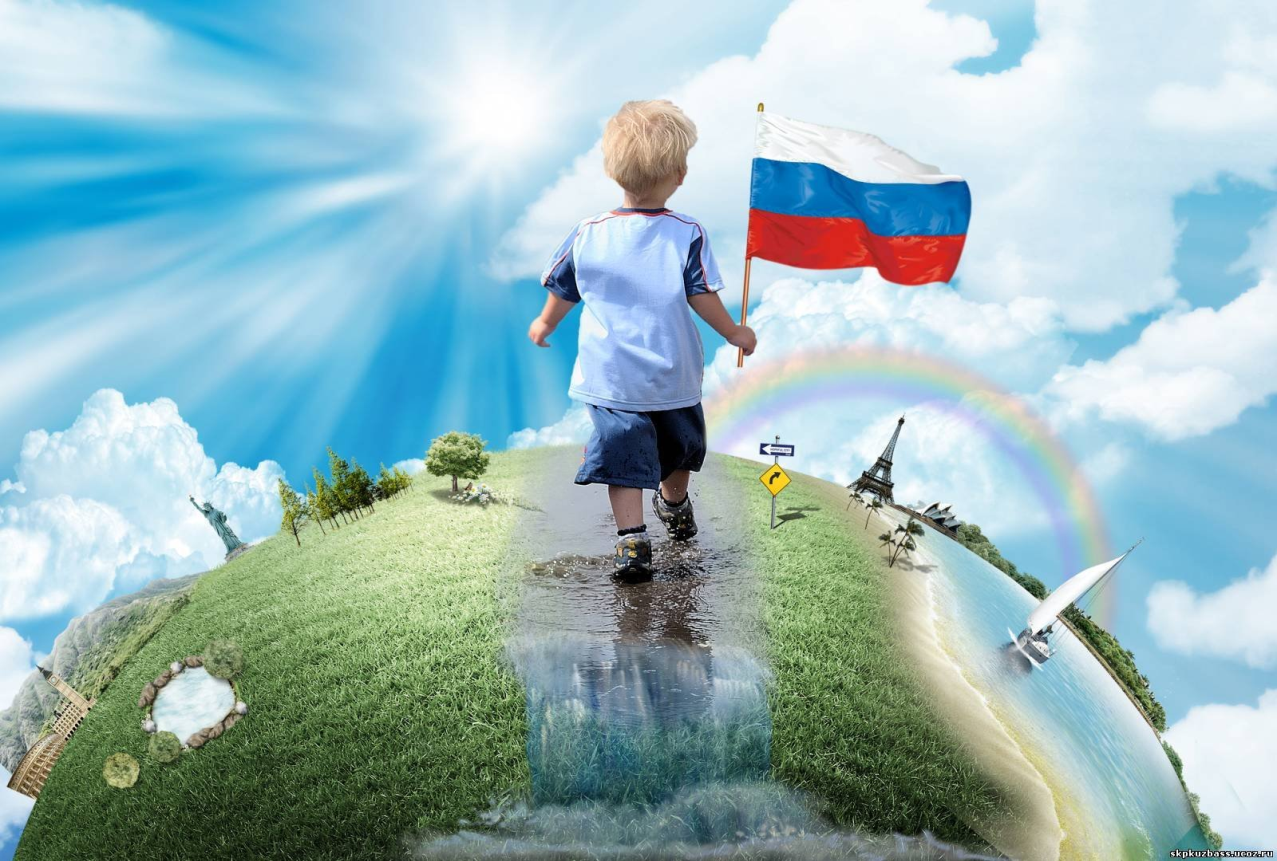 Создание единого ядра содержания ДО,
ориентированного на приобщение детей к духовно-нравственным и социокультурным ценностям российского народа.
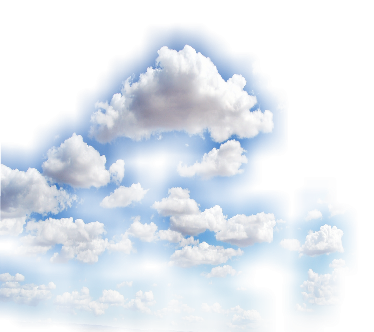 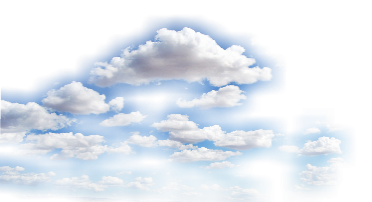 Создание единого федерального образовательного пространства воспитания и развития детей от рождения до поступления в общеобразовательную организацию.
Федеральная программа разработана в соответствии с ФГОС ДО и с учетом следующих нормативных правовых актов:
1. Конвенция о правах ребенка.
2. Федеральный закон от 29 декабря 2012 г. № 273-ФЗ  «Об образовании в Российской Федерации». 
3. Федеральный закон 24 июля 1998 г. № 124-ФЗ  «Об основных гарантиях прав ребенка в Российской Федерации». 
 4. Приказ Министерства образования и науки Российской Федерации от 17 октября 2013 г. № 1155 «Об утверждении федерального государственного образовательного стандарта дошкольного образования».
5. Постановление Правительства Российской Федерации от 21.02.2022 № 225 «Об утверждении номенклатуры должностей педагогических работников организаций, осуществляющих образовательную деятельность, должностей руководителей образовательных организаций».
6. Постановление Главного государственного санитарного врача Российской Федерации от 28 сентября 2020 года «Об утверждении санитарных правил СП 2.4.3648-20 "Санитарноэпидемиологические требования к организациям воспитания и обучения, отдыха и оздоровления детей и молодежи» . 
7. Постановление Главного государственного санитарного врача Российской Федерации от 27 октября 2020 г. № 32 «Об утверждении санитарных правил и норм СанПиН 2.3/2.4.3590-20 «Санитарноэпидемиологические требования к организации общественного питания населения».
8. Постановление Главного государственного санитарного врача Российской Федерации от 28 января 2021 г. № 2 «Об утверждении санитарных правил и норм СанПиН 1.2.3685-21 «Гигиенические нормативы и требования к обеспечению безопасности и (или) безвредности для человека факторов среды обитания»
9. Приказ Министерства просвещения Российской Федерации от 31.07.2020 № 373 «Об утверждении Порядка организации и осуществления образовательной деятельности по основным общеобразовательным программам - образовательным программам дошкольного образования».
 10. Приказ Министерства здравоохранения и социального развития Российской Федерации от 26 августа 2010 г. № 761н (ред. от 31.05.2011) «Об утверждении Единого квалификационного справочника должностей руководителей, специалистов и служащих, раздел «Квалификационные характеристики должностей работников образования».
11. Приказ Министерства образования и науки Российской Федерации от 22.12.2014 № 1601  «О продолжительности рабочего времени (нормах часов педагогической работы за ставку заработной платы) педагогических работников и о порядке определения учебной нагрузки педагогических работников, оговариваемой в трудовом договоре».
 12. Приказ Министерства образования и науки Российской Федерации от 11 мая 2016 г. № 536 «Об утверждении особенностей режима рабочего времени и времени отдыха педагогических и иных работников организаций, осуществляющих образовательную деятельность».
 13. Постановление Правительства Российской Федерации от 14.05.2015 № 466  «О ежегодных основных удлиненных оплачиваемых отпусках».
 14. Приказ Министерства образования и науки Российской Федерации от 07.04.2014 N 276 «Об утверждении Порядка проведения аттестации педагогических работников организаций, осуществляющих образовательную деятельность». 
 15. Приказ Министерства образования и науки Российской Федерации от 20 сентября 2013 г. № 1082 «Об утверждении Положения о психолого-медико-педагогической комиссии».
Основная общеобразовательная  программа – образовательная программа дошкольного образования ……… (наименование учреждения)
Ключевые изменения в ФГОС ДО:
п. 2.6: перечень образовательных областей не изменился, однако расширено и конкретизировано содержание образовательных областей;
п. 2.7: частично изменен перечень детских видов деятельности на этапах младенчества, раннего и дошкольного детства;
п. 2.10: уточнено, что содержание и планируемые результаты ООП должны быть не ниже содержания и планируемых результатов ФОП ДО;
п. 2.11: уточнено, что содержательный раздел Программы должен включать описание образовательной деятельности в соответствии с направлениями развития ребенка, представленными в пяти образовательных областях, Федеральной образовательной программой и с учетом используемых методических пособий, обеспечивающих реализацию данного содержания;
п. 2.12: указано, что обязательная часть программы должна соответствовать ФОП ДО, и может оформляться в виде ссылки на ФОП;
п. 2.13: указано, что в краткой презентации ООП - ОП ДО, помимо прочего (см. ФГОС ДО), должна быть представлена ссылка на ФОП ДО;
п. 3.2.9: максимально допустимый объем нагрузки приведен в соответствие с действующими СанПиН;
п. 4.6: включены целевые ориентиры образования в младенческом возрасте, а также расширены целевые ориентиры в раннем возрасте и на этапе завершения дошкольного образования.
Письмо Минпросвещения России от 03.03.2023 № 03-350 « О направлении методических рекомендаций»(вместе с методическими рекомендациями по реализации Федеральной образовательной программы дошкольного образования») 
Диагностическая карта соответствия основной образовательной программы ДОО обязательному минимуму содержания, заданному в Федеральной программе.
Диагностическая таблица 1. Соответствие структуры Программы Федеральной программе. 
Диагностическая таблица 2. Соответствие цели и задач Программы Федеральной программе.
Диагностическая таблица 3. Соответствие планируемых результатов Программы Федеральной программе.
Диагностическая таблица 4. Соответствие задач и содержания образовательной деятельности по образовательным областям и направлениям воспитания Программы Федеральной программе.
Диагностическая таблица 5. Соответствие направленности программ коррекционно-развивающей работы, обозначенный в  Программе с перечнем целевых групп Федеральной программе.
Диагностическая таблица 6. Соответствие Программы обязательному минимуму содержания, заданному в Федеральной программе.
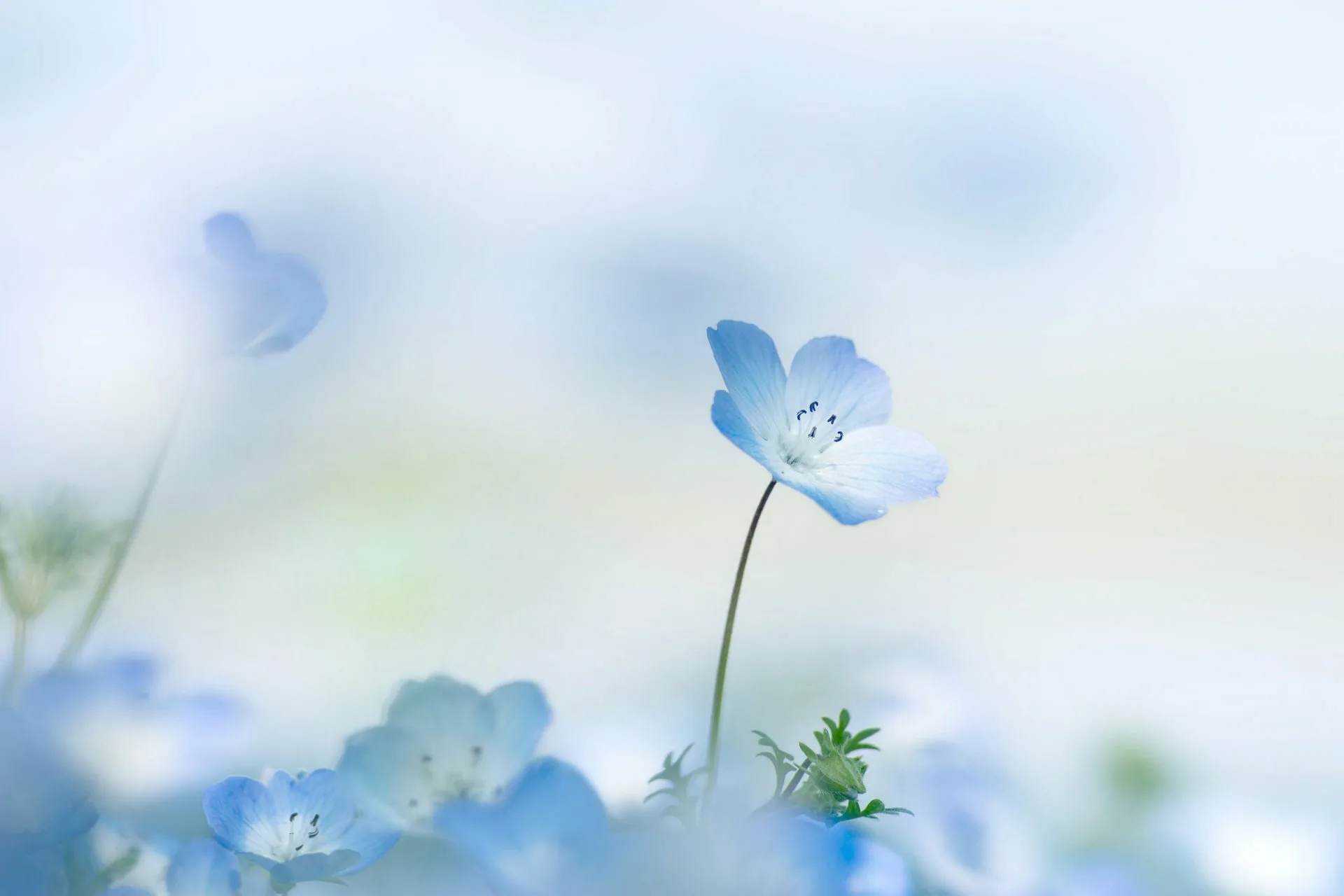 Желаю удачной взлётной полосы, положительных результатов и высоких достижений, креативных идей и блестящих мыслей, постоянного вдохновения и неугасаемого энтузиазма…

Спасибо за внимание!